EFEKT NA STAKLENA GRADINA
[to pretstavuva atmosferata?
Taa e gasovita obvivka ~ij sostav i osobenosti se neophodni za opstanok na `ivotot na Zemjata.

Glavno e sostavena od :
78% azot,          21%kislorod,      0.93%argon,           0.03 jagleroden dioksid
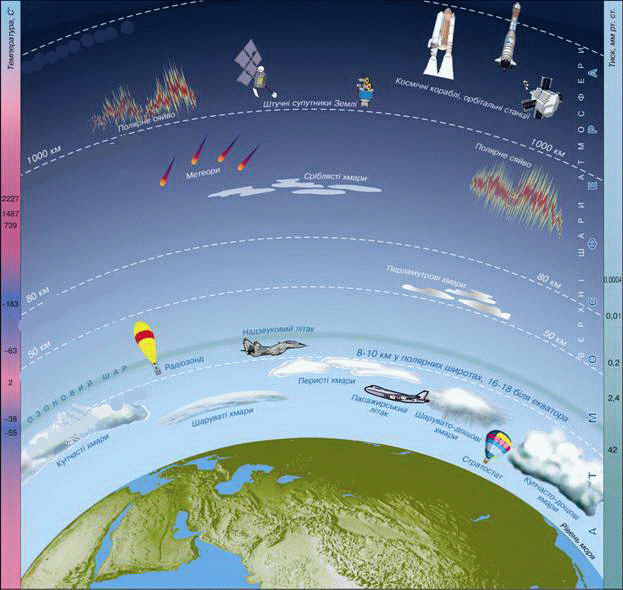 Dali sostavot na atmosferata e postojan?
Sostavot na atmosferata vo golema mera zavisi od vrskite {to taa gi vospostavuva so:
OKEANITE(tie apsorbiraat od atmosferata i i vra}aat na atmosferata jagleroden dioksid)
MINERALNITE SOSTOJKI VO ZEMJATA(vulkanite pri erupcija ispu{taat vo nea ~esti~ki i gasovi)
@IVIOT SVET-preku di{eweto,
       RASTENIJATA(fotosinteza),
       ^OVEKOT-so industriskiot razvoj,
[to e pri~ina za naru{uvaweto na ramnote`ata vo atmosferata?
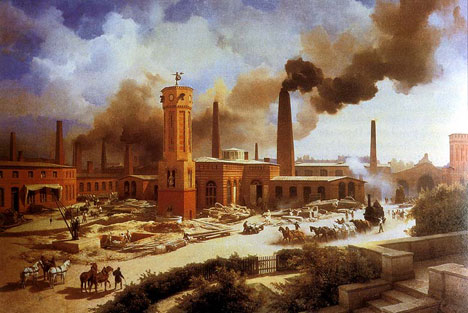 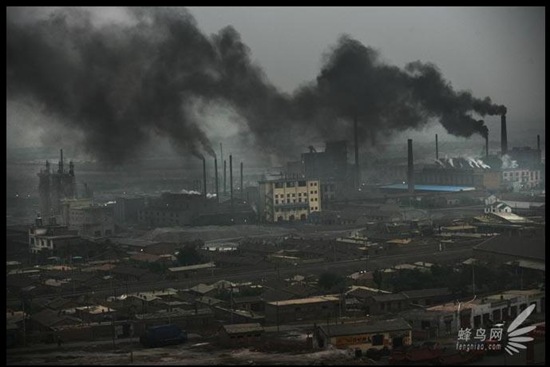 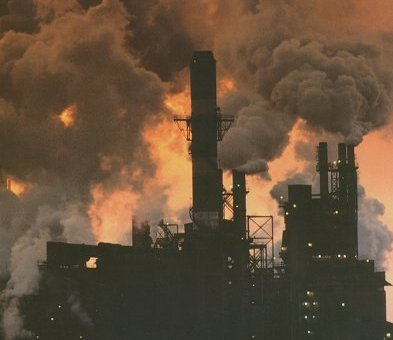 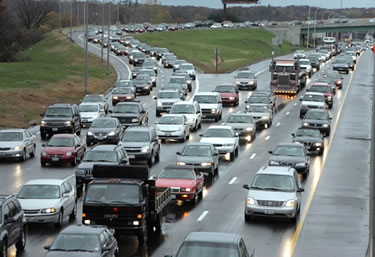 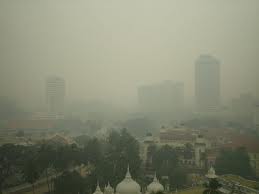 SOVREMENIOT NA^IN NA @IVEEWE 

INDUSTRIJALIZACIJATA


VOZILA
-[tetnite gasovi se osloboduvaat vo atmosferata sekojdnevno -Sekojdnevnoto zagaduvawe nosi {tetni posledici koi ne se vidlivi vo kratok period ,{to e pri~ina za neubedlivosta na naselenioeto vo toa  deka treba da  se namali zagaduvaweto na atmosferata.-Poradi golemiot atmosferski prostor {tetnite gasovi se razreduvaat vo nego ,no so dolgoro~no takvo zagaduvawe denes e zagrozen `iviot svet na na{ata planeta-Koi se vsu{nost tie {tetni materii koi ja zagaduvaat atmosferata , a so toa go pri~inija globalnoto zatopluvawe na planetata?
Osnovni zagaduva~i vo atmosferata
[TO E KISEL DO@D?
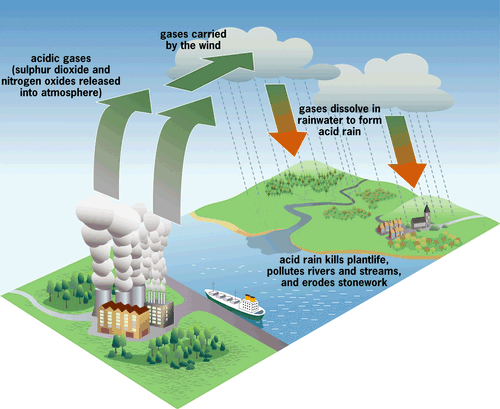 Dali jaglerodniot dioksid otsekoga{ pretstavuval zagaduva~?
NE!
OBJASNENIE!
Jaglerodniot dioksid e prirodno del od atmosferata i  negoviot ciklus e tesno povrzan so `iviot svet.
Toj e produkt na di{eweto , a istovremeno neophoden e za odvivaweto na procesot na fotosinteza?
Toga{ {to go napravi ovaj gas zagaduva~?
Prekumernoto negovo ispu{tawe vo atmosferata so industrijalizacijata napravi da rastenijata ne mo`at da go apsorbiraat celosno (~ija brojnost e isto taka namalena so uni{tuvaweto na {umite od strana na ~ovekot),pa taka toj e pri~ina za globalnoto zatopluvawe na Zemjata.
No {to vsu{nost pretstavuva globalno zatopluvawe?
Son~evite zraci minuvaj}i,osloboduvaat samo malo koli~estvo toplina niz zemjinata atmosfera(20%).Koga }e doprat do po~vata taa gi apsorbira(45%) ,a potoa povtorno gi emituva vo nova forma nare~eni termi~ki zraci.Ba{ ovie zraci osloboduvaat toplina vo atmosferata.Taka iako Sonceto pretstavuva izvor na energija za Zemjata ,toplinata vsu{nost se osloboduva preku  po~vata,a  toa objasnuva zo{to e potoplo na poniskite mesta od povisokite.
Nekoi molekuli (kako onie na jaglerodniot dioksid)go primaat ova zra~ewe se zagrevaat i so toa ne gi pu{taat ovie zraci da se izgubat vo vselenata i ja vra}aat toplinata kon po~vata.
Toa se narekuva

 EFEKT NA STAKLENA GRADINA
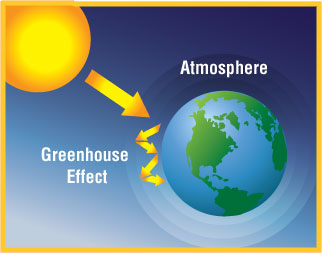 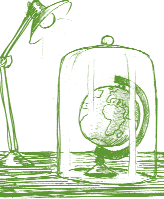 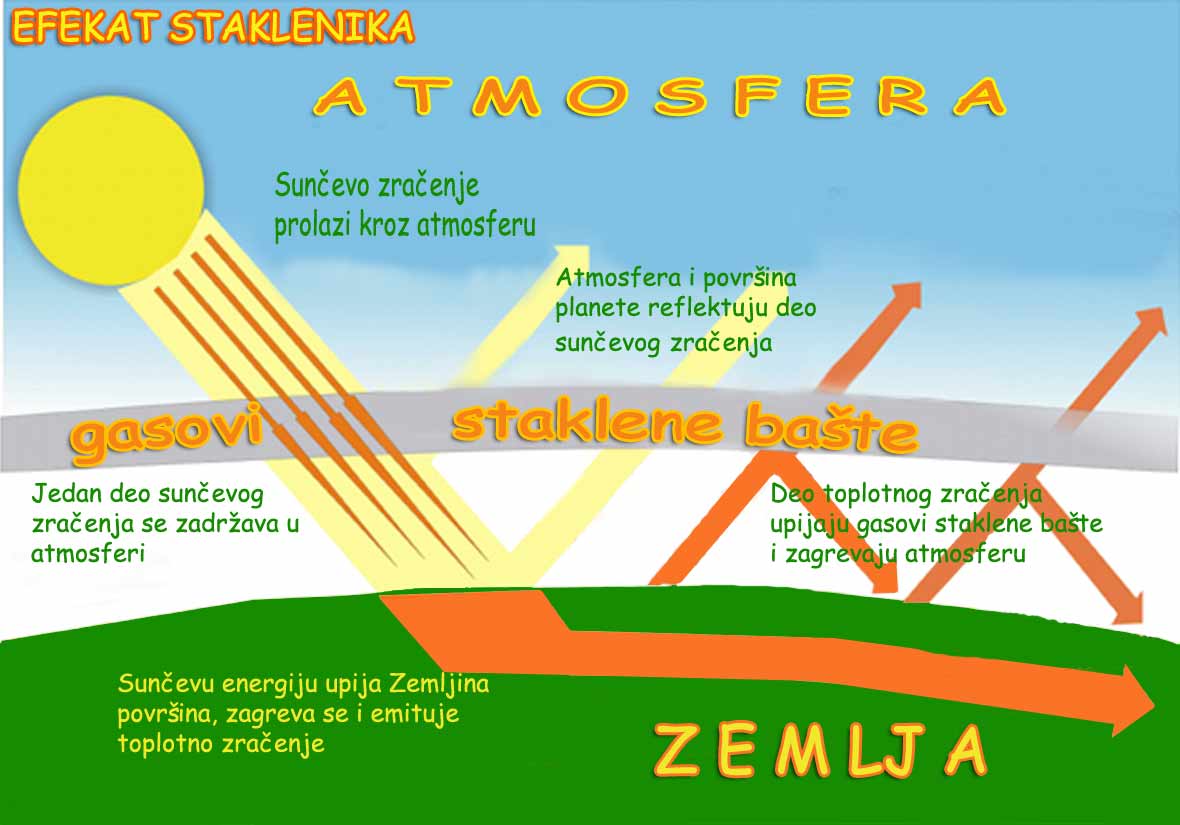 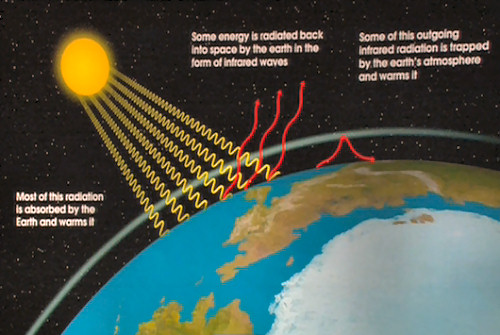 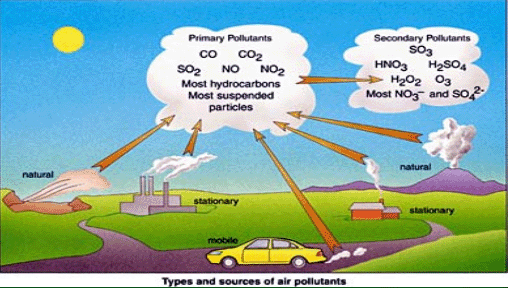 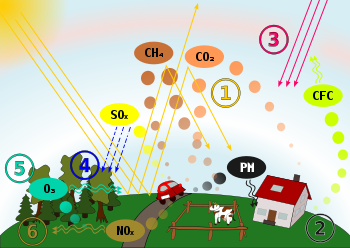 Od {to zavisi temperaturata vo atmosferata?Kolku e pogolemo koli~estvoto na jaglerod dioksid vo atmosferata tolku e temperaturata vo atmosferata povisoka
No zo{to efektot na staklena gradina doveduva do globalno zatopluvawe na Zemjata?Zatoa {to ЕФЕКТОТ НА СТАКЛЕНА ГРАДИНА Е ЗАСИЛЕН-со тоа што koli~estvoto na gasovi koi se sposobni da ja apsorbiraat toplinata emitirana od po~vata e zna~itelno zgolemeno od pred eden vek.
Koi se tie gasovi koi gi apsorbiraat termi~kite zraci vo atmosferata?-Jagleroden dioksid-Metan(od barite ,pre`ivarite)-Vodena parea-Azotni oksidi i dr.
[to predizvikuva denes засилениот efekt na staklena gradina?
GOLEMI KLIMATSKI PROMENI {to nosat golemi prirodni katastrofi(Koga velime deka se zgolemuva temperaturata na Зemjata se podrazbira za srednata vrednost na temperaturatana celata planeta zatoa{to na nekoi mesta se zgolemuva ,a na nekoi se namaluva.
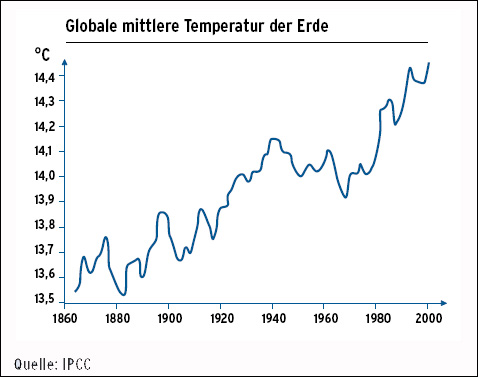 Што може човекот да направи за да го намали глобалното затоплување?
-Да го намали  количеството на ослободени гасови кои го предизвикуваат ефектот на стаклена градина,а кои се создаваат со неговите активности
Обновување на шумите
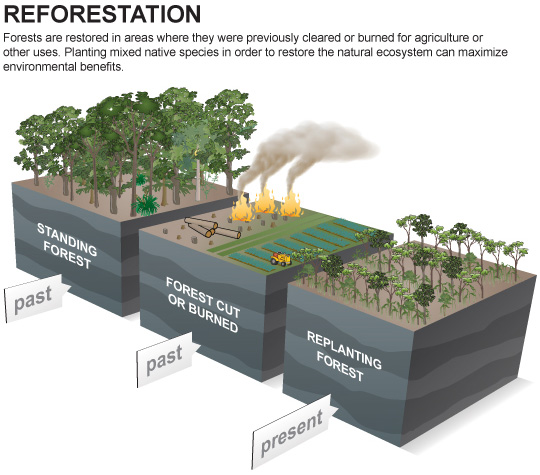 Да не ги гори отпадоците,туку да ги   селектира за нивна повторна обработка-рециклирање
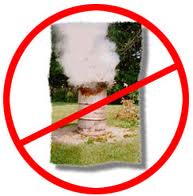 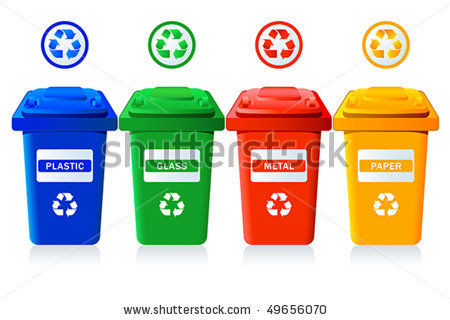 Поставување на филтри на индустриските загадувачи
Поставување на катализатори на возилатајаглеводородите,јаглероден моноксид и оксиди на азотјаглерод диоксид ,азот,водена пареа
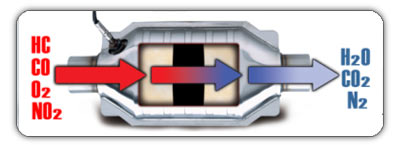 Користење на био дизел како горивоНо,ШТО Е БИОДИЗЕЛ ГОРИВО?
Гориво  кое се добива со рециклирање на -растителни масла-животни-растителни остатоци во земјоделствотосе нарекува       БИО-ДИЗЕЛ
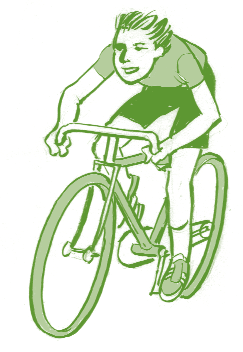 Повеќе да се користат велосипеди,а помалку моторни возила
Да се користи јавниот сообраќај!Кога би користеле јавен превоз  наместо сопствено возило би се намалило испуштањето на гасовите кои го педизвикуваат ефектот на стаклена градина
Да се практикува пешачење!Доколку би се движеле пеш на секој 1,5 километар би се намалила емисијата на СО2 за  ½ килограм,за разлика од тоа кога би се движеле со автомобил.
Економично користење на електричната енергијаЕлектричнатас енергија сама по себе е чиста и не создава загадување ,но нејзиното производство може да биде проблем.Во термоелектраните се користат фосилни горива нафта,јаглен со чие согорување се предизвикува значително загадување доколку немаат поставено филтри.Со штедење на електричната енергија се намалува потрошувачката на горивата што служат за неа ,а со тоа се намалува и загадувањето,т.е гасовите кои придонесуваат за зголемување на ефектот на стаклена градина